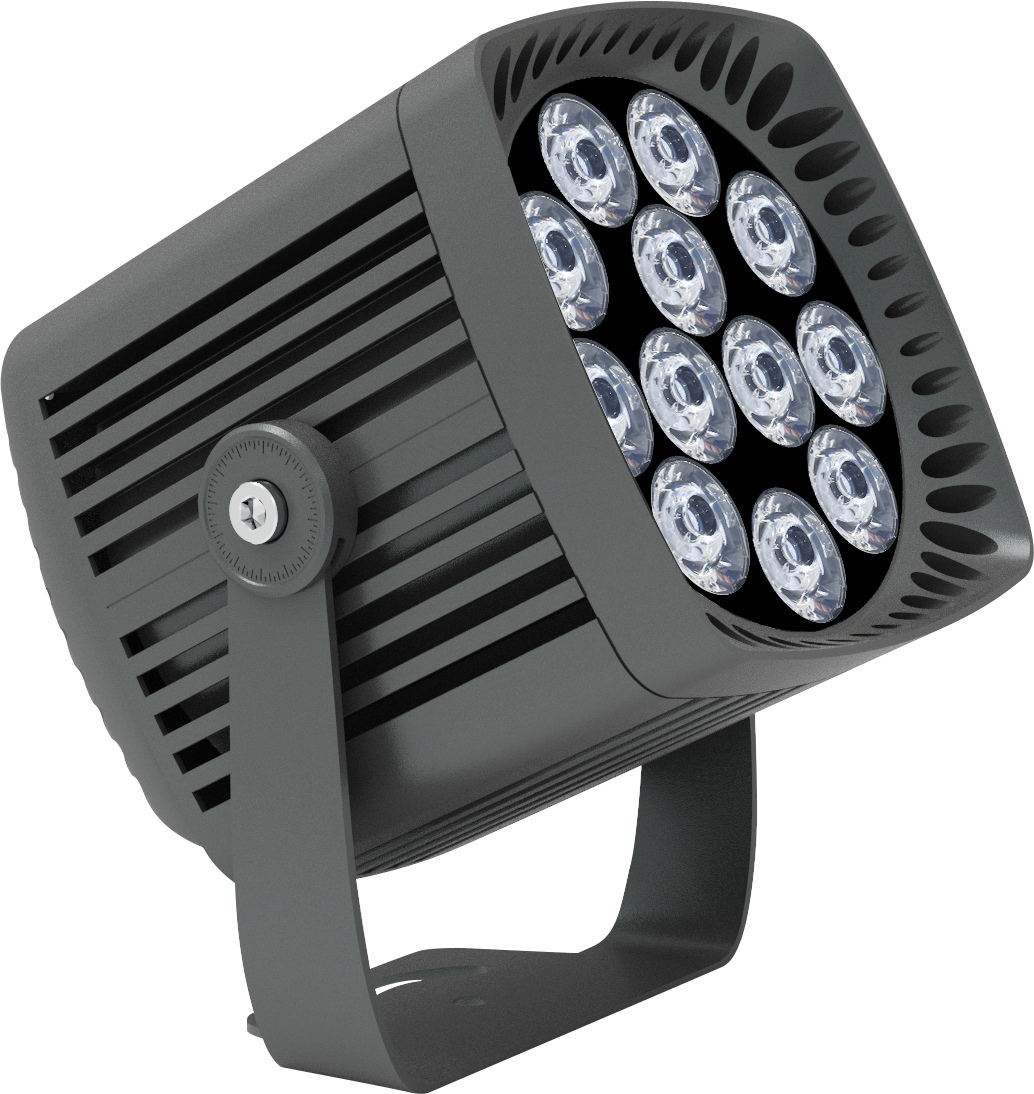 【 型号:FWK2521】
概述
技术参数
灯具尺寸
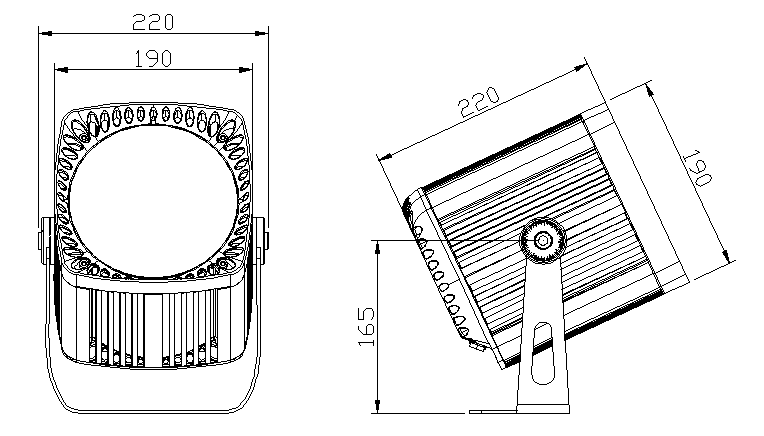 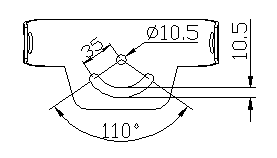 防眩附件可选
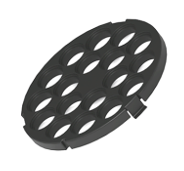 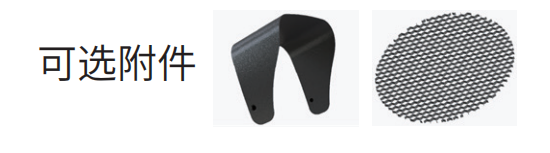 外遮光罩     蜂窝防眩网     深筒防眩罩